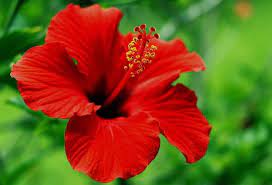 স্বাগতম
পরিচিতি
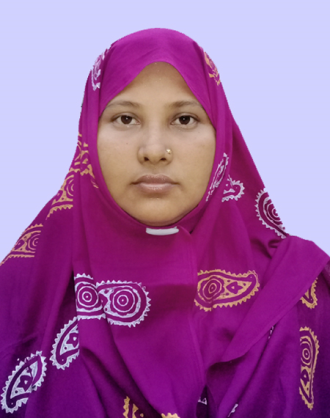 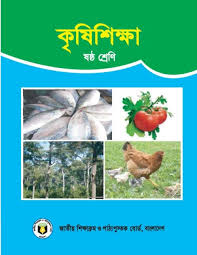 অধ্যায় ৫
পাঠ ১৩
মোছাঃ  মাসুদা পারভীন 
সহকারী শিক্ষিকা
চকমানিকপুর ফাজিল ( ডিগ্রী)  মাদ্রাসা 
গোবিন্দগঞ্জ, গাইবান্ধা  ।
ছবিগুলো লক্ষ্য কর
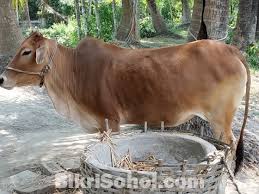 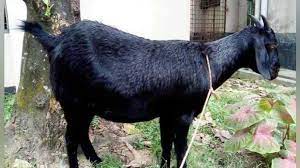 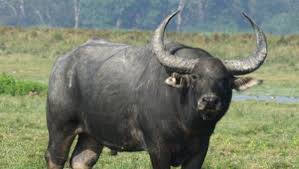 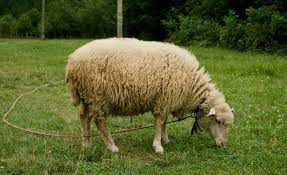 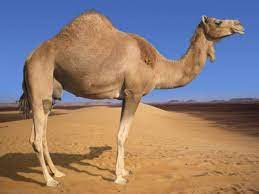 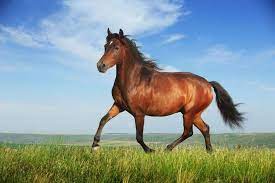 আজকের পাঠ
গৃহপালিত পশুর পরিচিতি ও বৈশিষ্ট্য ।
শিখনফল
এই পাঠ শেষে  শিক্ষাথীরা .. 
গৃহপালিত পশু কি তা বলতে পারবে। 
গৃহপালিত পশুর বৈশিষ্ট্য বর্ণনা করতে পারবে ।
উন্নত জাতের গরু
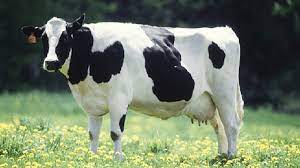 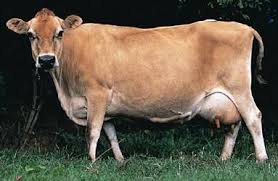 হলষ্টাইন
জার্সি
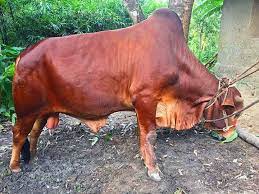 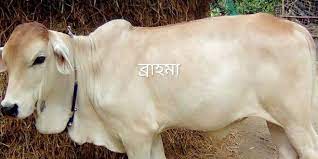 রেড সিন্ধি
ব্রাহামা
বাংলাদেশে প্রায় ২৪ মিলিয়ন গরু  রয়েছে ।
আমাদের দেশি গাভি দৈনিক গড়ে ১ লিটার দুধ দেয় ।
কিন্তু বিদেশি উন্নত জাতের গাভি দৈনিক ১৫-২০ লিটার দুধ দেয় ।উন্নত জাতের দুগ্ধ উৎপাদনকারি গরুর মধ্যে হলস্টাইন ফ্রিজিয়ান ও জারসি অন্যতম ।শাহীওয়াল ও রেড সিন্ধি গাভিও দৈনিক ৬-১০ লিটার দুধ দেয় ।
একক কাজ
কয়েকটি উন্নত জাতের গরুর নাম লেখ
উন্নত জাতের ছাগল
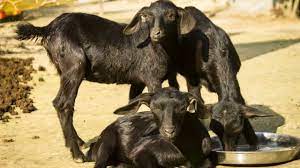 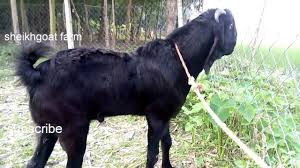 যমুনা পাড়ি
ব্লাক বেঙ্গল
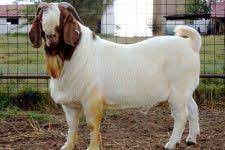 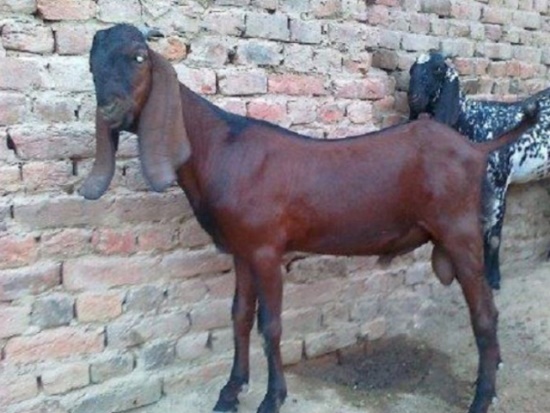 বেয়ার
বিটল
বাংলাদেশে প্রায়  ২৫ মিলিয়ন ছাগল রয়েছে ,  সর্বত্র কালো রঙের যে ছাগল পালন করা হয়, তাকে ব্লাক বেঙ্গল বলা হয় ।
এটি মাংস উৎপাদনের জন্য বিখ্যাত ।
তাছাড়া আমাদের দেশের মানুষ দুধের জন্য লম্বা পা ও ঝুলন্ত কানবিশিস্ট যে ছাগল পালন করে , তাকে যমুনাপাড়ি বা রাম ছাগল বলা হয় ।
গৃহপালিত পশুর সাধারন বৈশিষ্ট্যঃ
গৃহপালিত পশু সহজে পোষ মানে।
বাড়ির পরিবেশের সাথে মানিয়ে নিতে পারে ।
গৃহপালিত পশু তার পালনকারীদের সহজে চেনে ।
এরা মানুষের সান্নিধ্য  পছন্দ করে ।
এরা বাড়ির মানুষের আচরণে সাড়া দেয় ।
গৃহপালিত পশু বাড়িতে বাচ্চা প্রসব করে ।
এরা স্তন্যপায়ী হয়ে থাকে ।
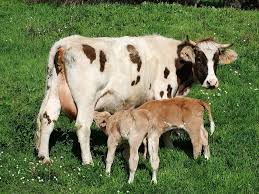 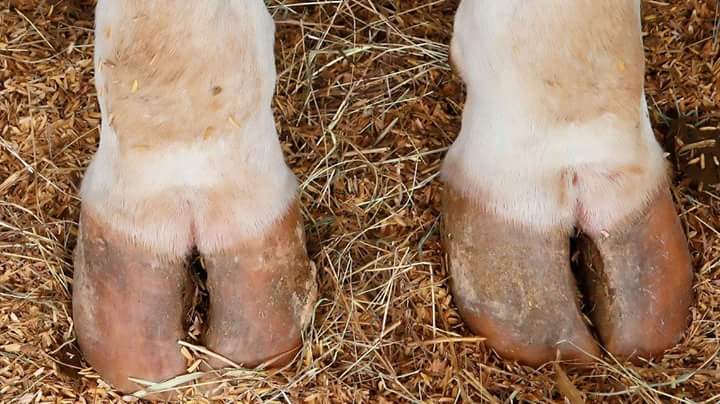 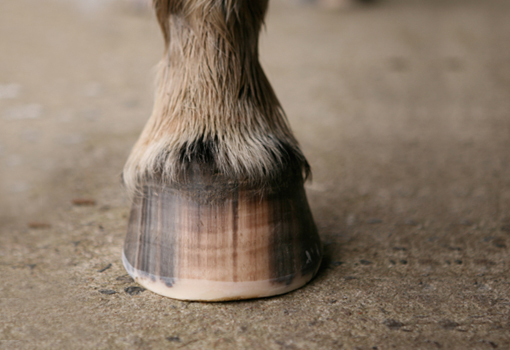 স্তন্যপায়ী বাছুর 
গরুর বিভক্ত খুর 
ঘোড়ার অবিভক্ত খুর
দলীয় কাজ
গরুর ২টি করে বৈশিষ্ট্য লেখ
মূল্যায়ন
শাহীওয়াল ও রেড সিন্ধি গাভিও দৈনিক কত লিটার দুধ দেয় ?
(ক) ২-৪ লিটার                 (খ) ৪-৫লিটার 

(গ) ৬-১০ লিটার                (ঘ) ১১-১৬  লিটার
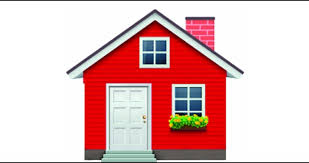 বাড়ীর কাজ
তোমাদের বাড়ীতে কী কী প্রজাতির গরু ও ছাগল আছে  লিখে নিয়ে আসবে
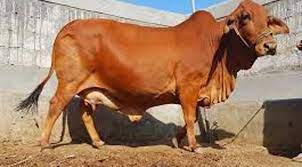 ধন্যবাদ